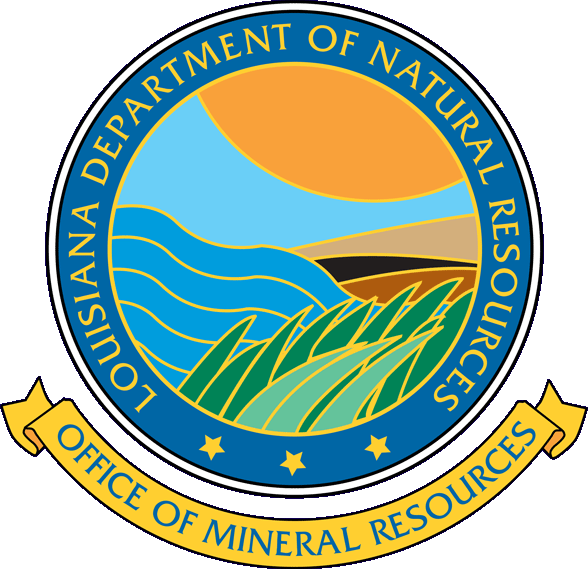 Office of Mineral Resources
Online Reporting & Document Access
Beverly Kahl – Land Specialist 3
Taletha Shorter –Audit Manager
Office of Mineral Resources
Comprised of three divisions:
Executive
Geology, Engineering & Lands
Mineral Income
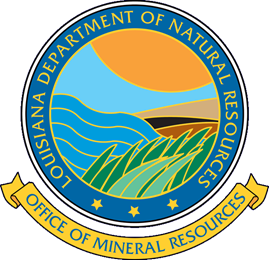 Office of Mineral Resources
Mineral Income Division- Royalty Reporting Section
Primary duty is to process state royalty reports
Manually
Online
Online reporting is mandated for all payors remitting more than $25,000 in the previous calendar year
Excel upload
Text upload
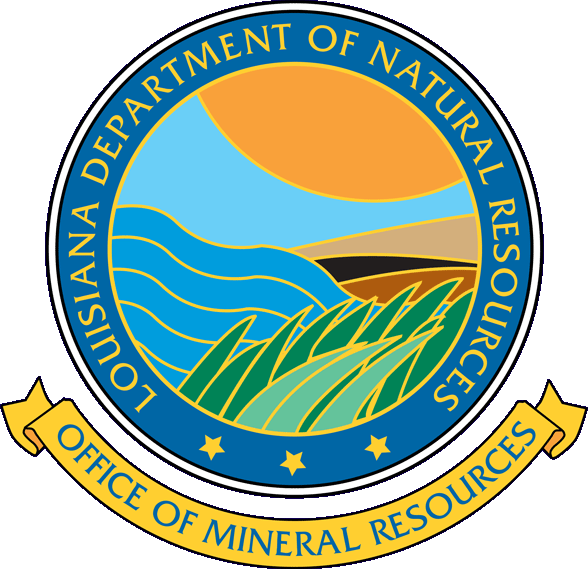 Office of Mineral Resources
Mineral Income Division- Royalty Reporting Section
Link to online reporting is: http://sonlite.dnr.state.la.us/sundown/cart_prod/olde_dnr?pformtype=SR
Office of Mineral Resources
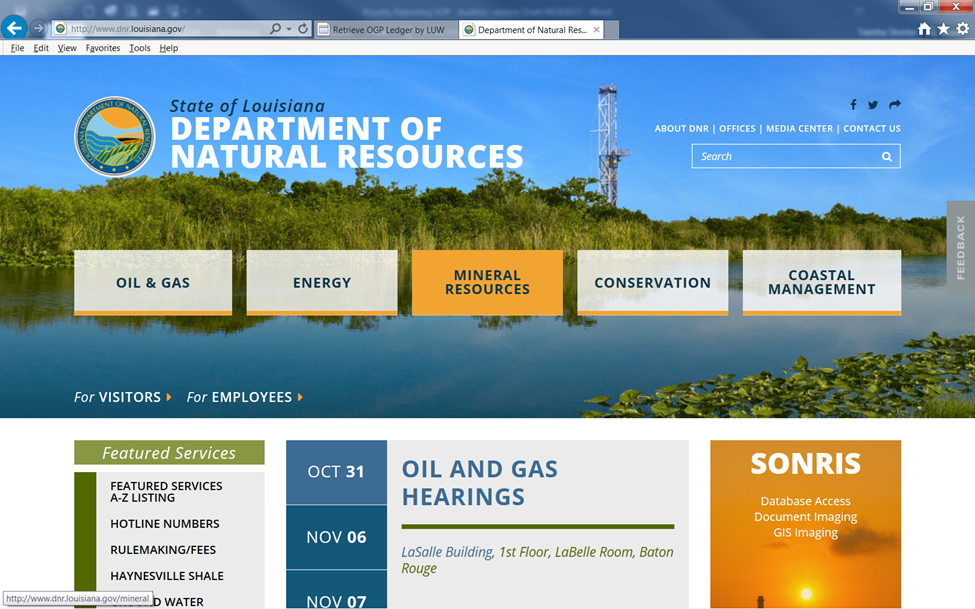 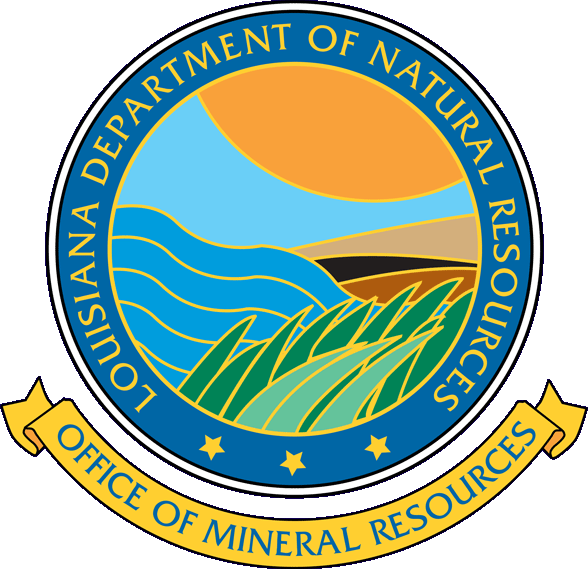 Office of Mineral Resources
Mineral Income Division- Royalty Reporting Section
How-To Guide

Royalty due dates are the 25th of each month
Payments exceeding $50,000 must be by ACH or wire transfer
Pertinent forms, instructions, and manuals
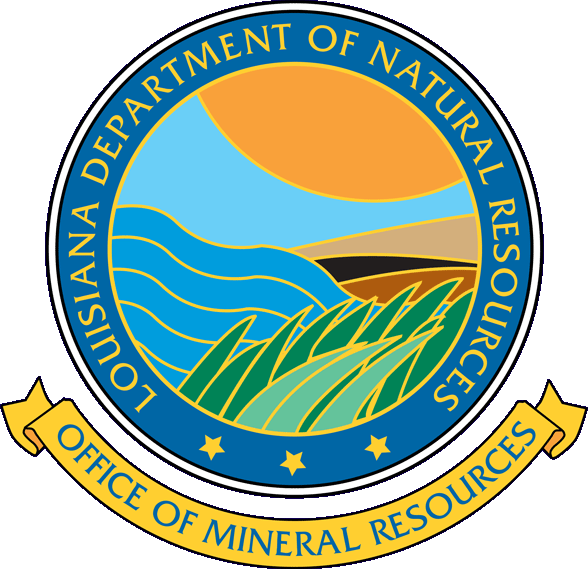 Office of Mineral Resources
Mineral Income Division- Royalty Reporting Section
Please contact Taletha Shorter at               225-342-3069 or taletha.shorter@la.gov     for additional royalty reporting info or help
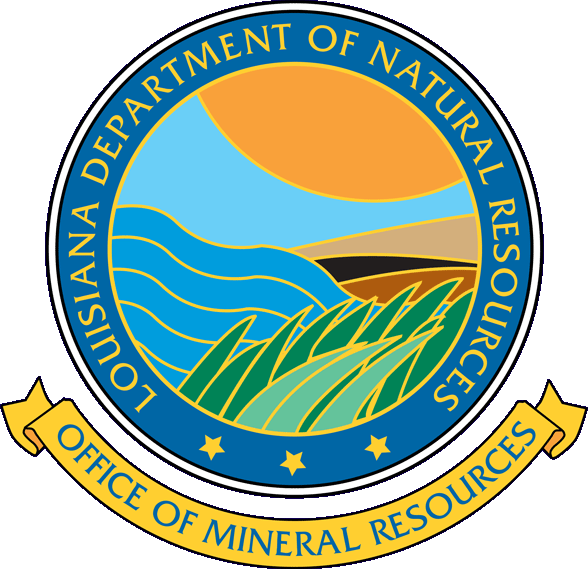 Office of Mineral Resources
Document Access
State royalty reports
Leases
Assignments
Releases
Survey plats
Board minutes
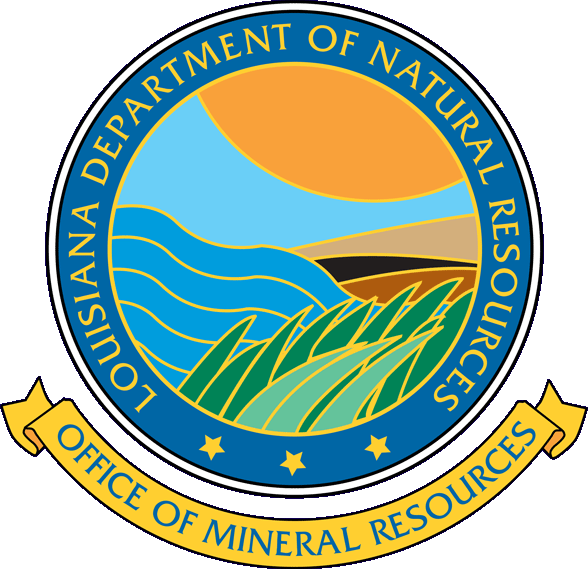 Office of Mineral Resources
Document Access
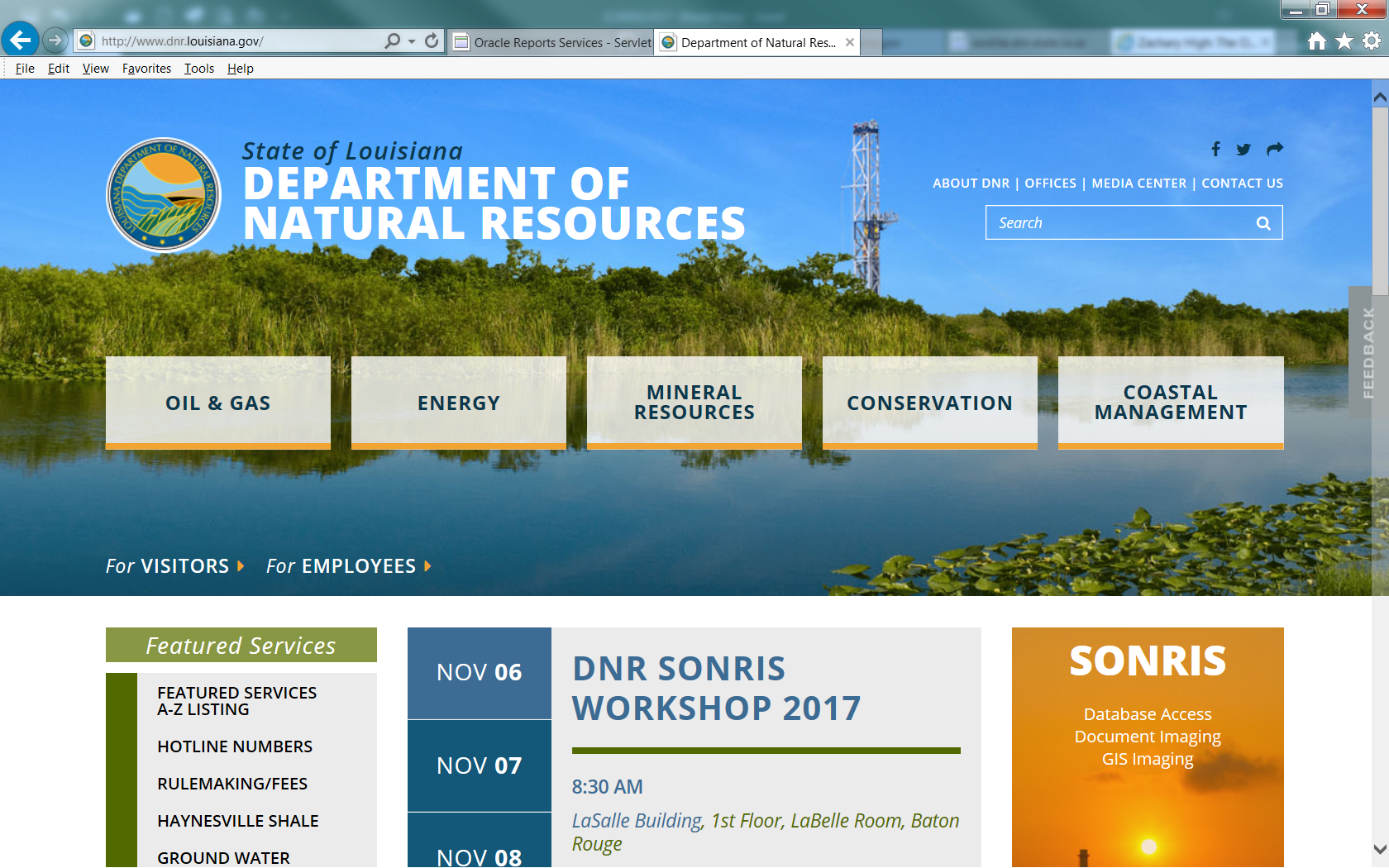 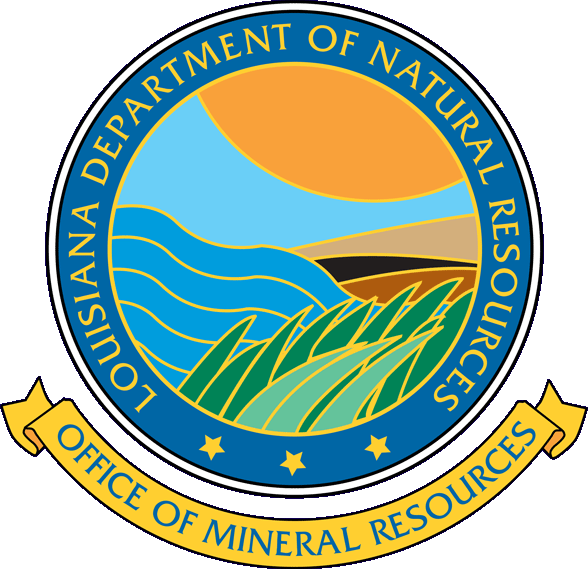 Office of Mineral Resources
Document Access
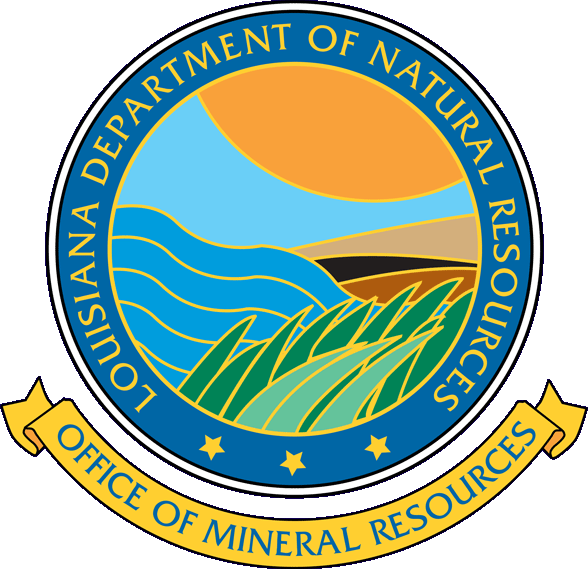 Office of Mineral Resources
Document Access
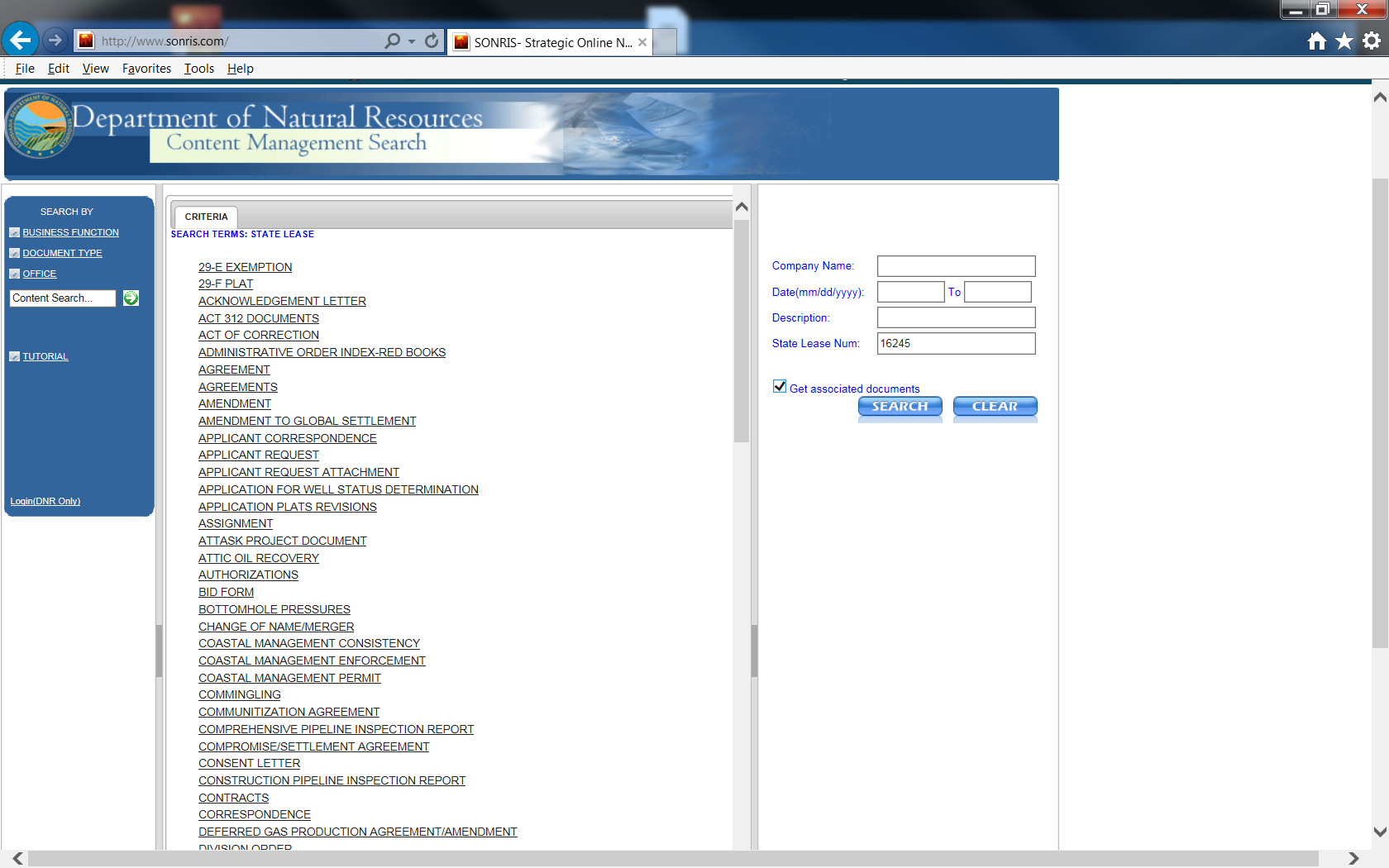 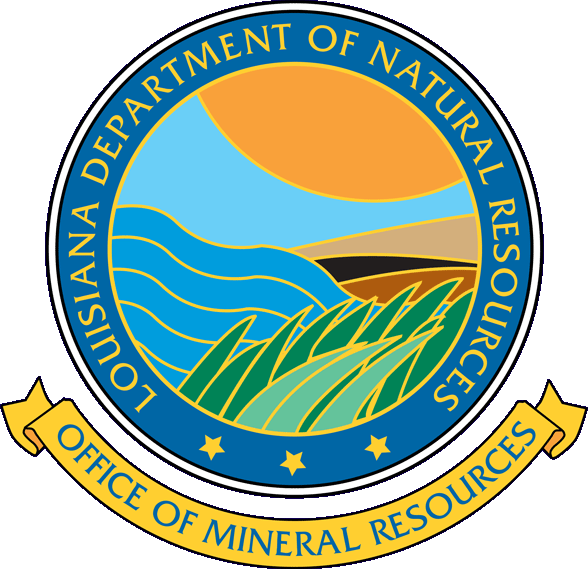 Office of Mineral Resources
Document Access
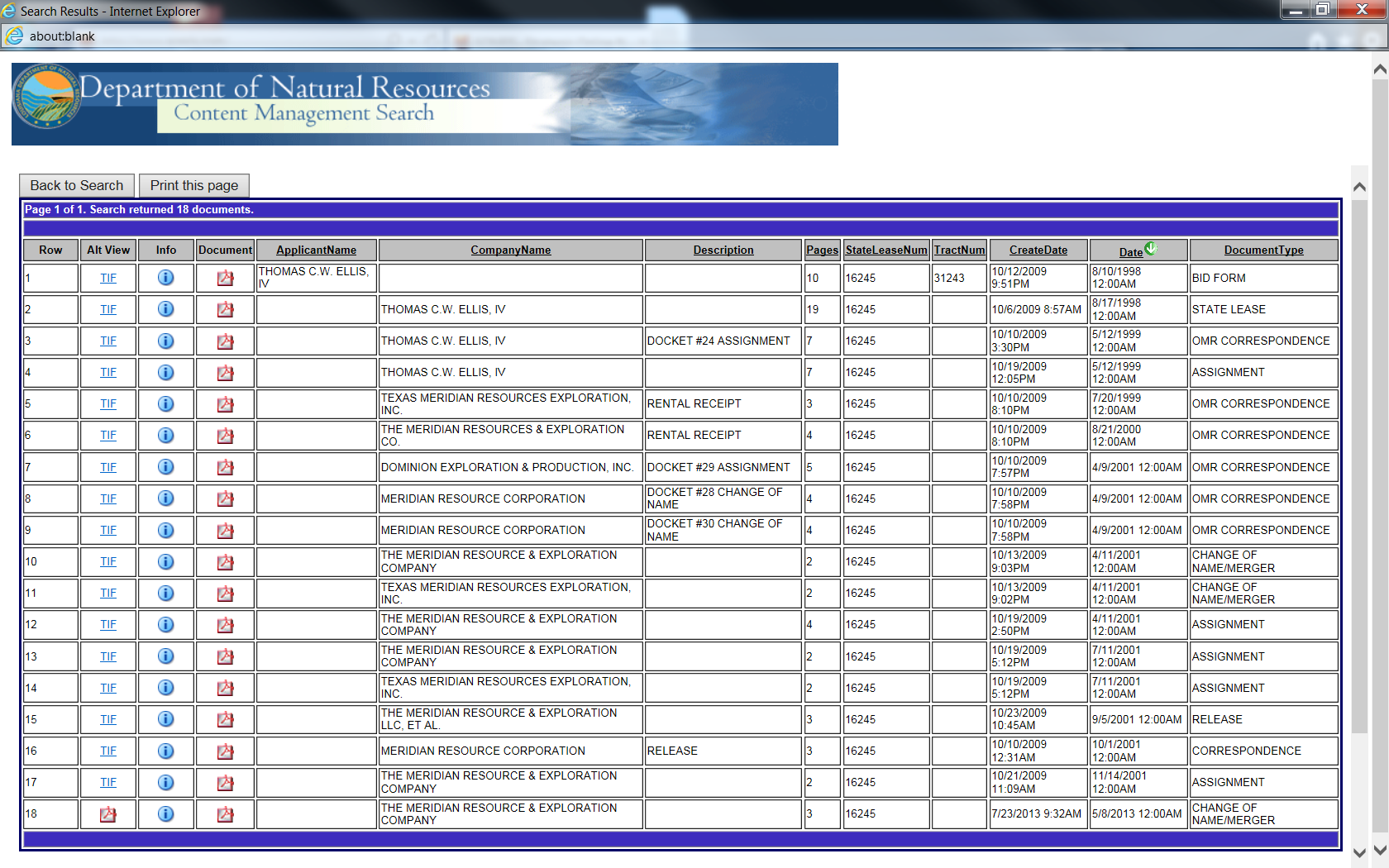 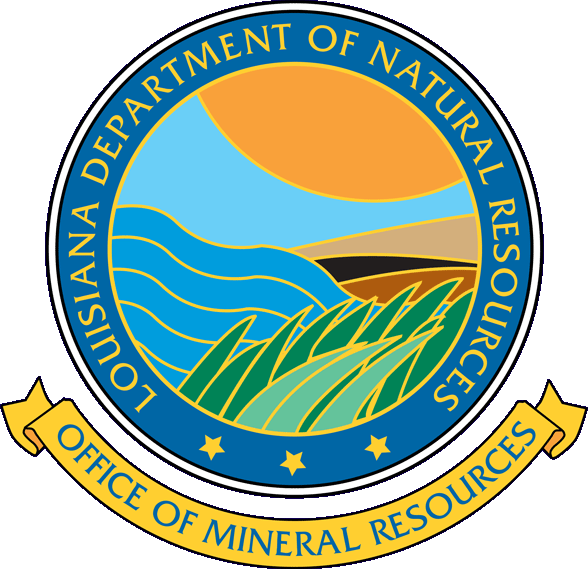 Office of Mineral Resources
Mineral Leasing
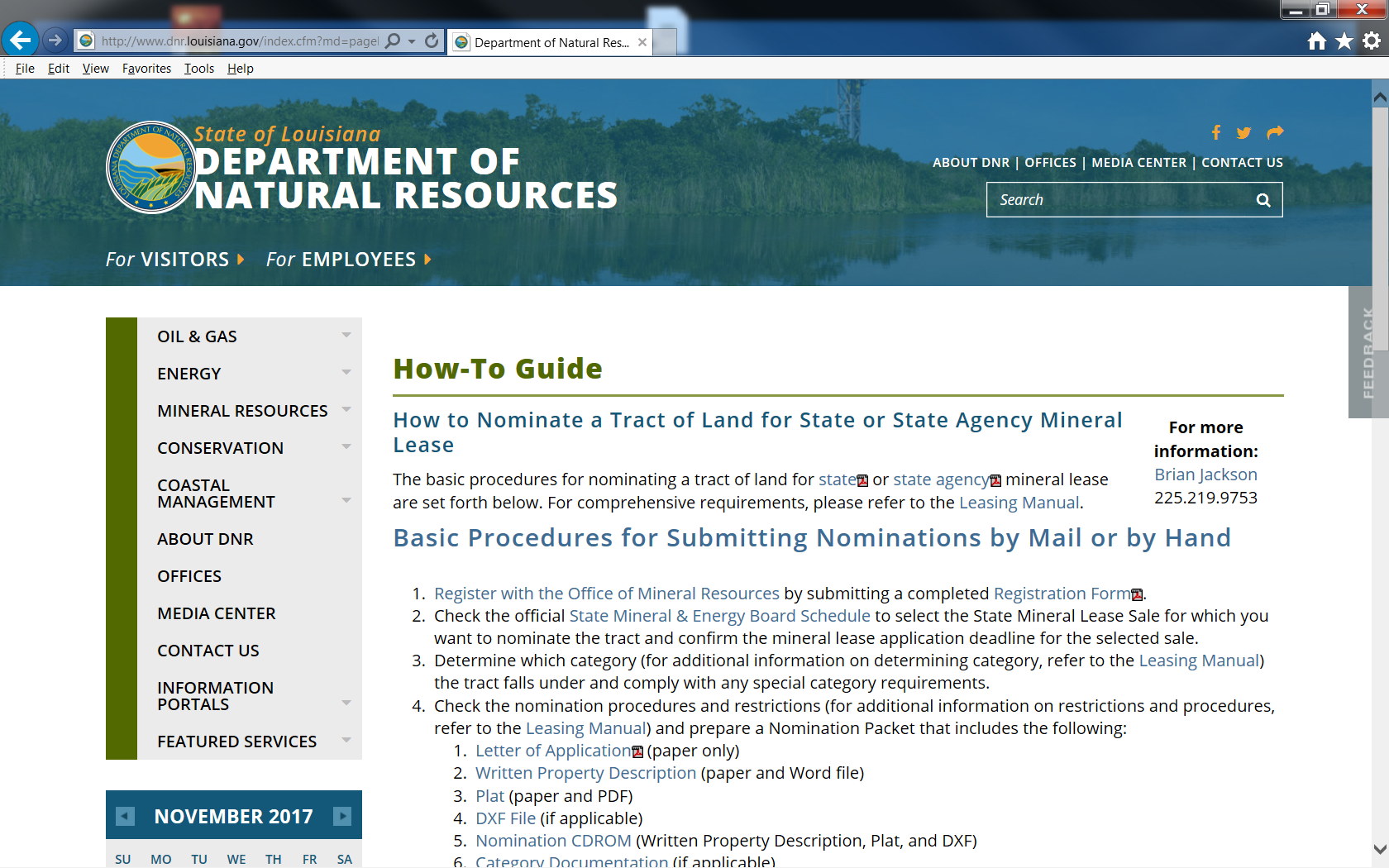 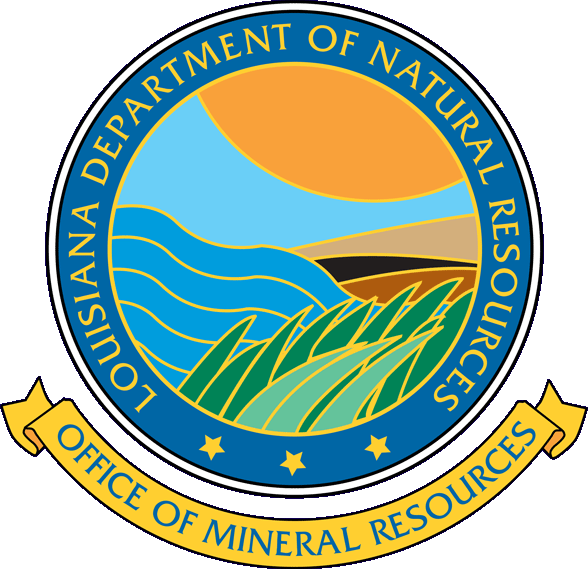 Office of Mineral Resources
Online Nominations
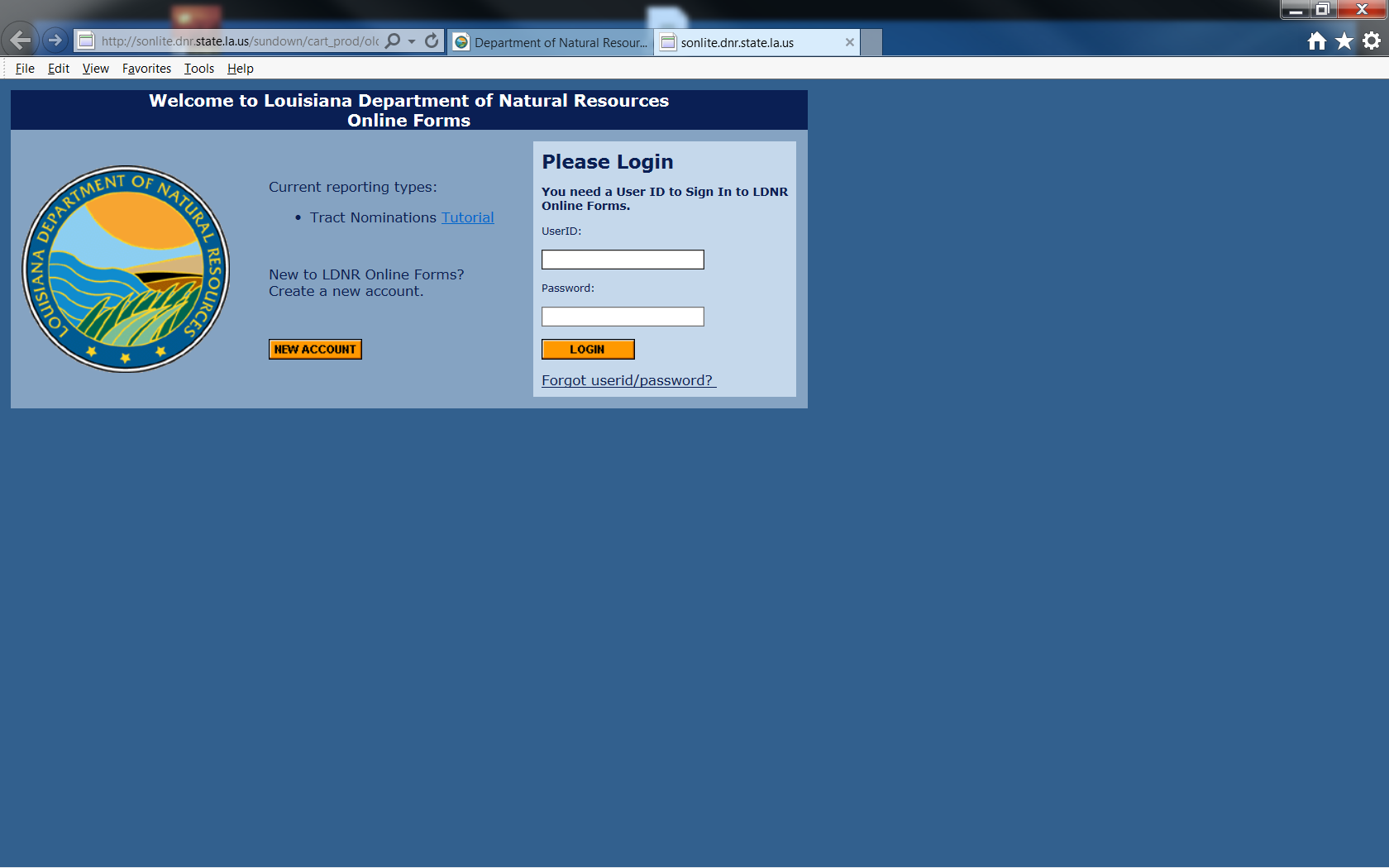 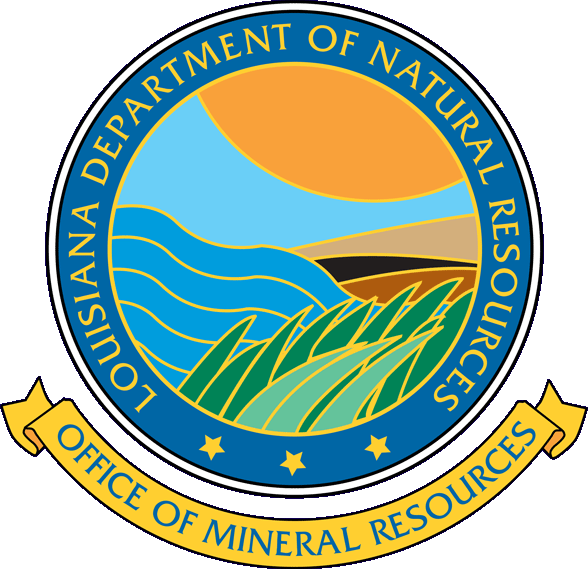 Office of Mineral Resources
Petroleum Lands Division- Docket and Lease Ownership Section
Please contact Beverly Kahl at                    225-342-4618 or beverly.kahl@la.gov     
for document access info or help